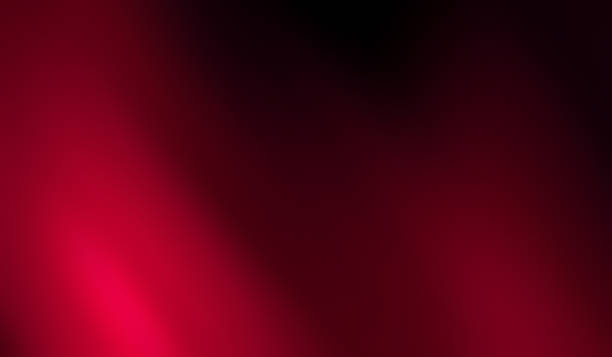 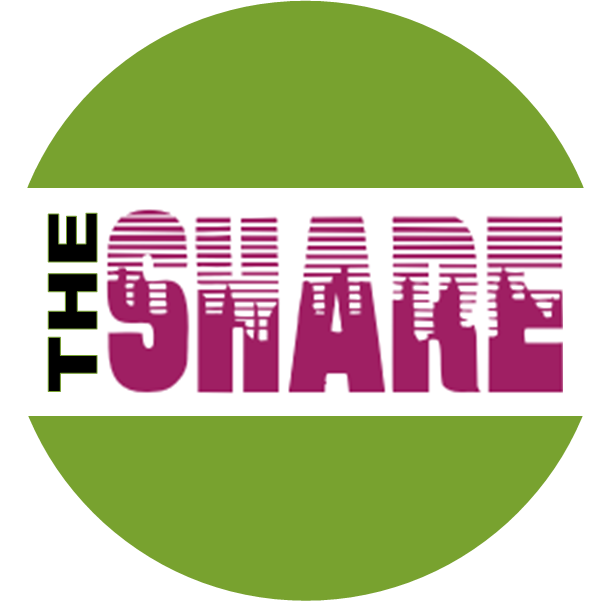 Episode 21: The Saving Power of Christ
God’s Purpose Is the Church
Presenter—Tyrone Jones
Saturday, April 8, 2023
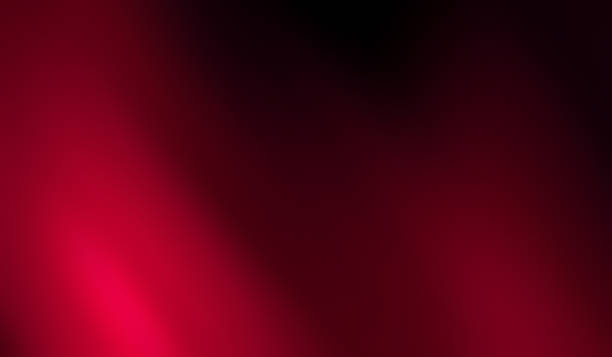 Mission Statement
2
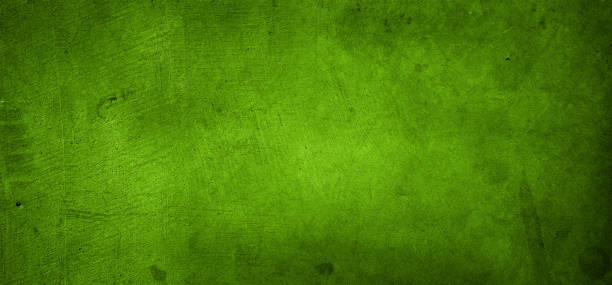 Today’s Theme
The Saving Power of Christ
3
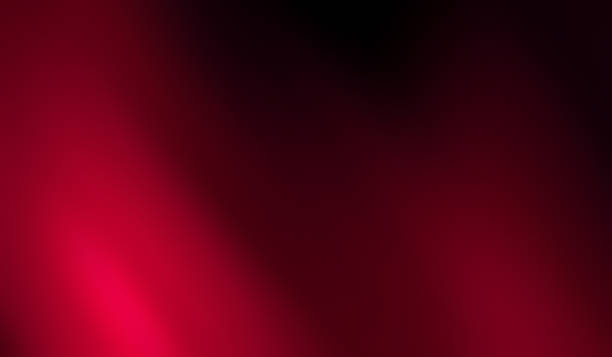 And we know that in all things God works for the good of those who love him, who have been called according to his purpose. For those God foreknew he also predestined to be conformed to the image of his Son, that he might be the firstborn among many brothers and sisters.
Romans 8:28-29 NIV
4
[Speaker Notes: I want to begin by]
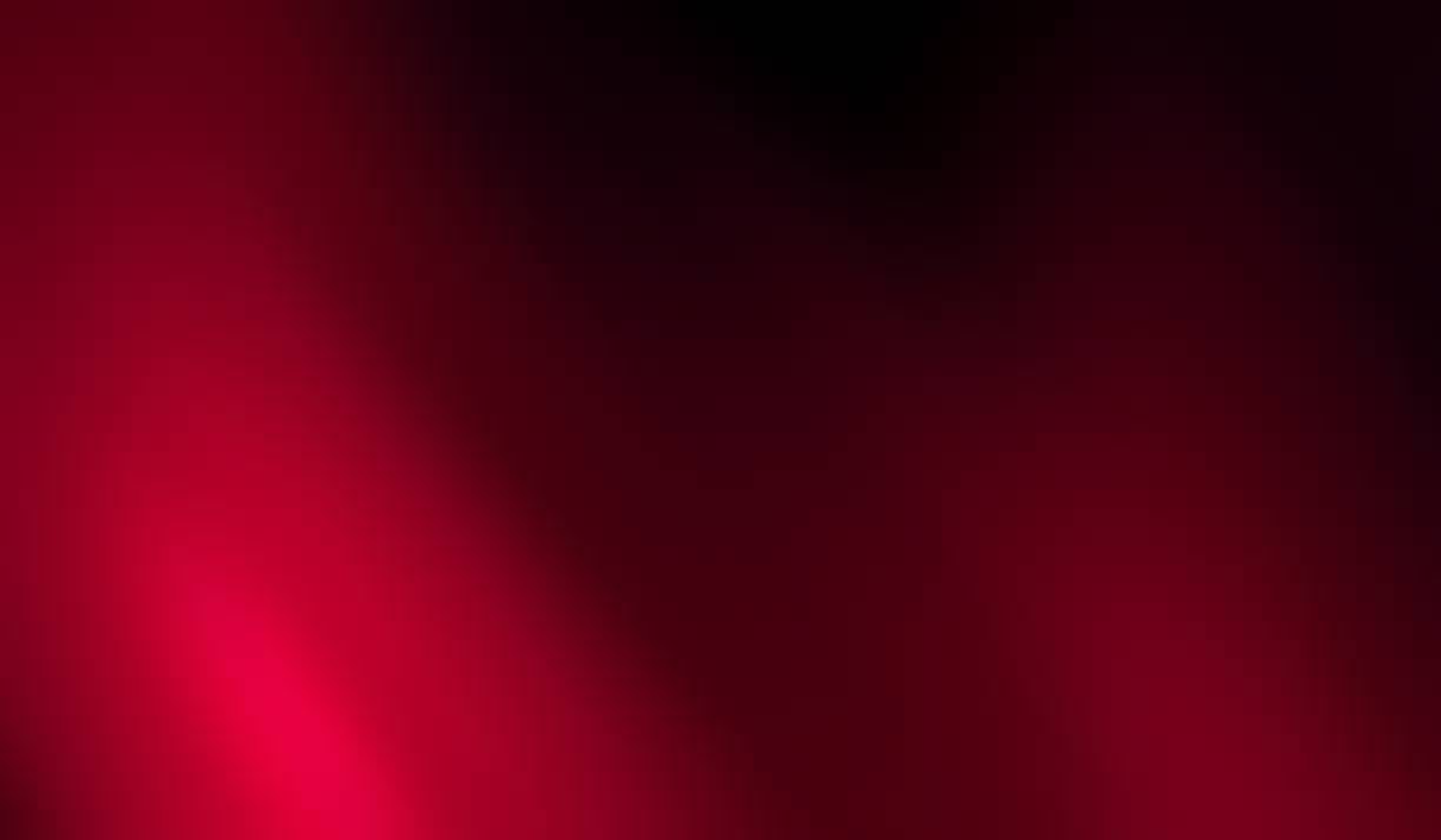 God’s Purpose Is The ChurchRomans 8:28
When Christians are faithful to God, He works all circumstances together for their spiritual good.
Those who love God are those who love Him, believe in Him, and obey Him.
Those who were called according to His purpose were called by the Gospel andobeyed it.
God wants every man and woman to become righteous and go to Heaven.
Man must live right, believe, trust, and obey God; God will work all things for man’s ultimate good.
This is a promise!
5
[Speaker Notes: This passage is teaching that God is working out His plan. The question is How? Example is Joseph.]
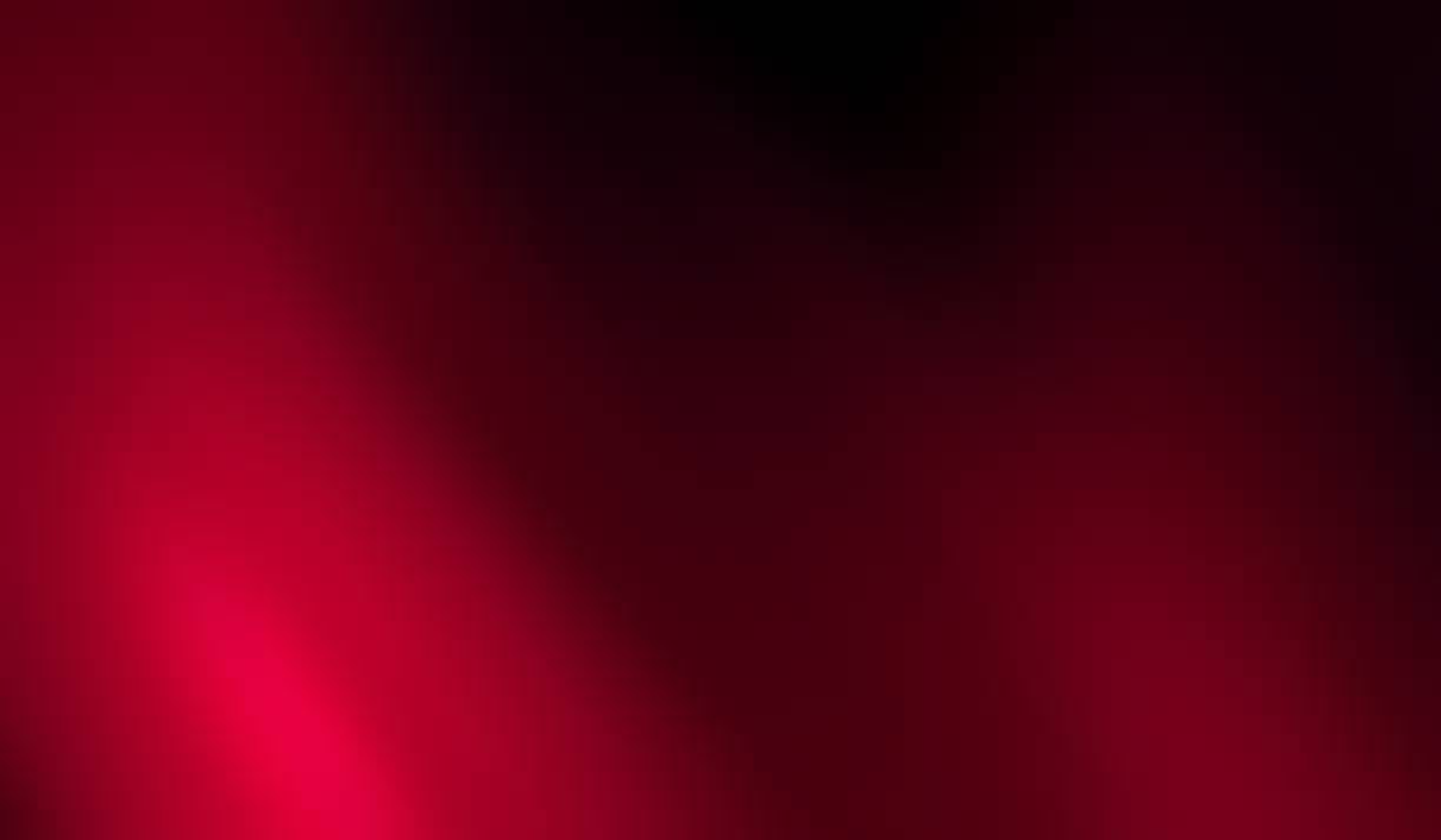 God’s Purpose Is the ChurchRomans 8:29
6
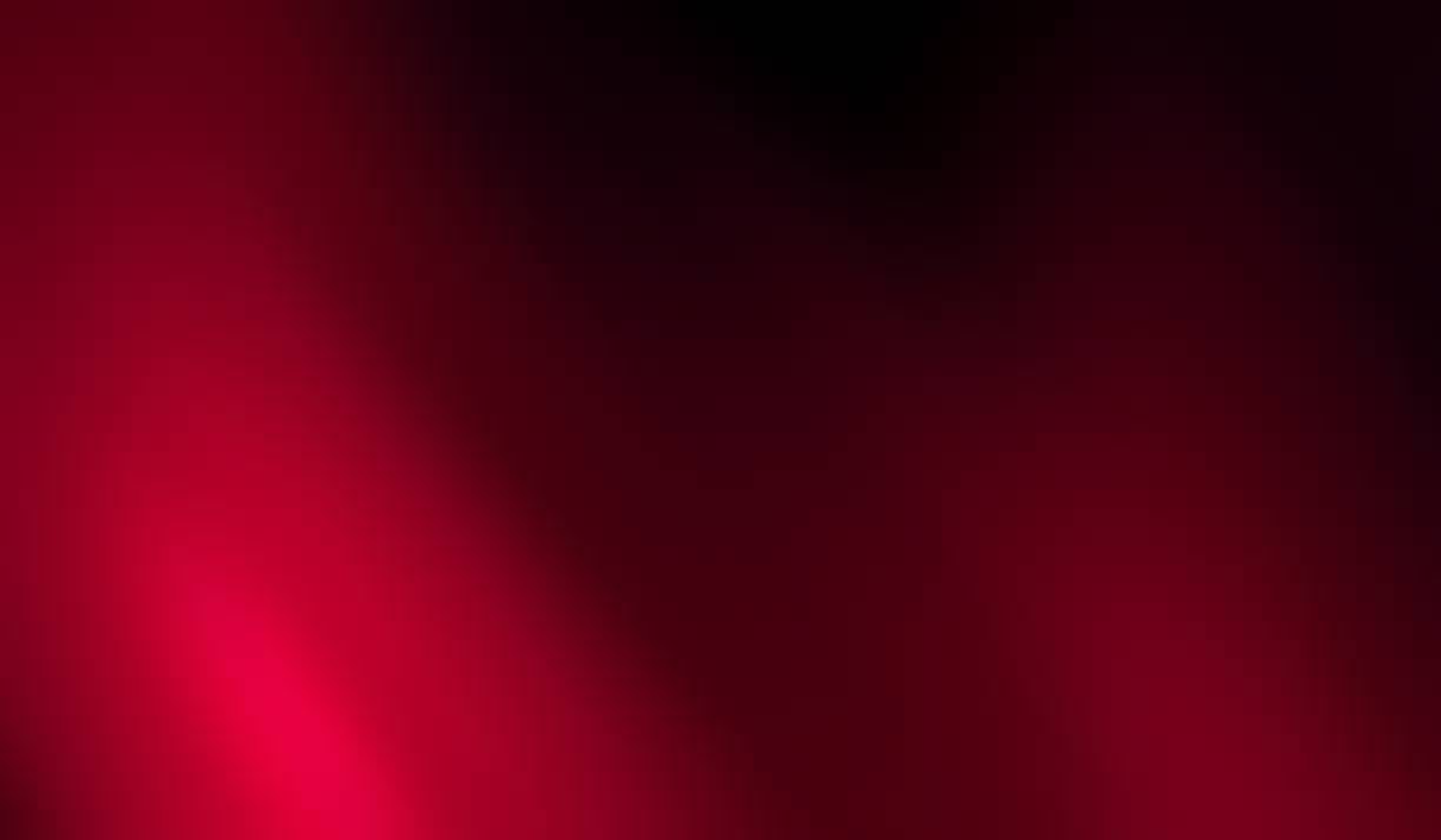 The question is what impactwill the church have on the generations to come?
We Are Living in theChurch Age
How will civilization look back on the church of Christ?
The world must identifysomething that will separateus from the world’s viewof Christianity.
7
[Speaker Notes: Something that is scripturally driven and non-negotiable. Today I will share with you some core values.]
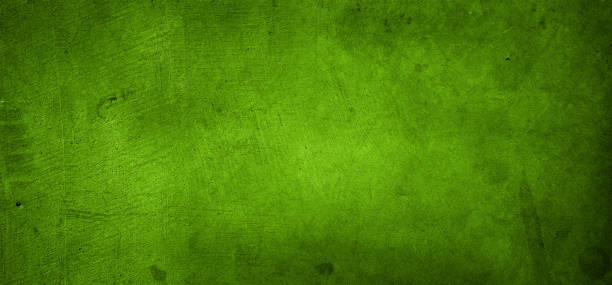 Core Values
The Saving Power of Christ
8
8
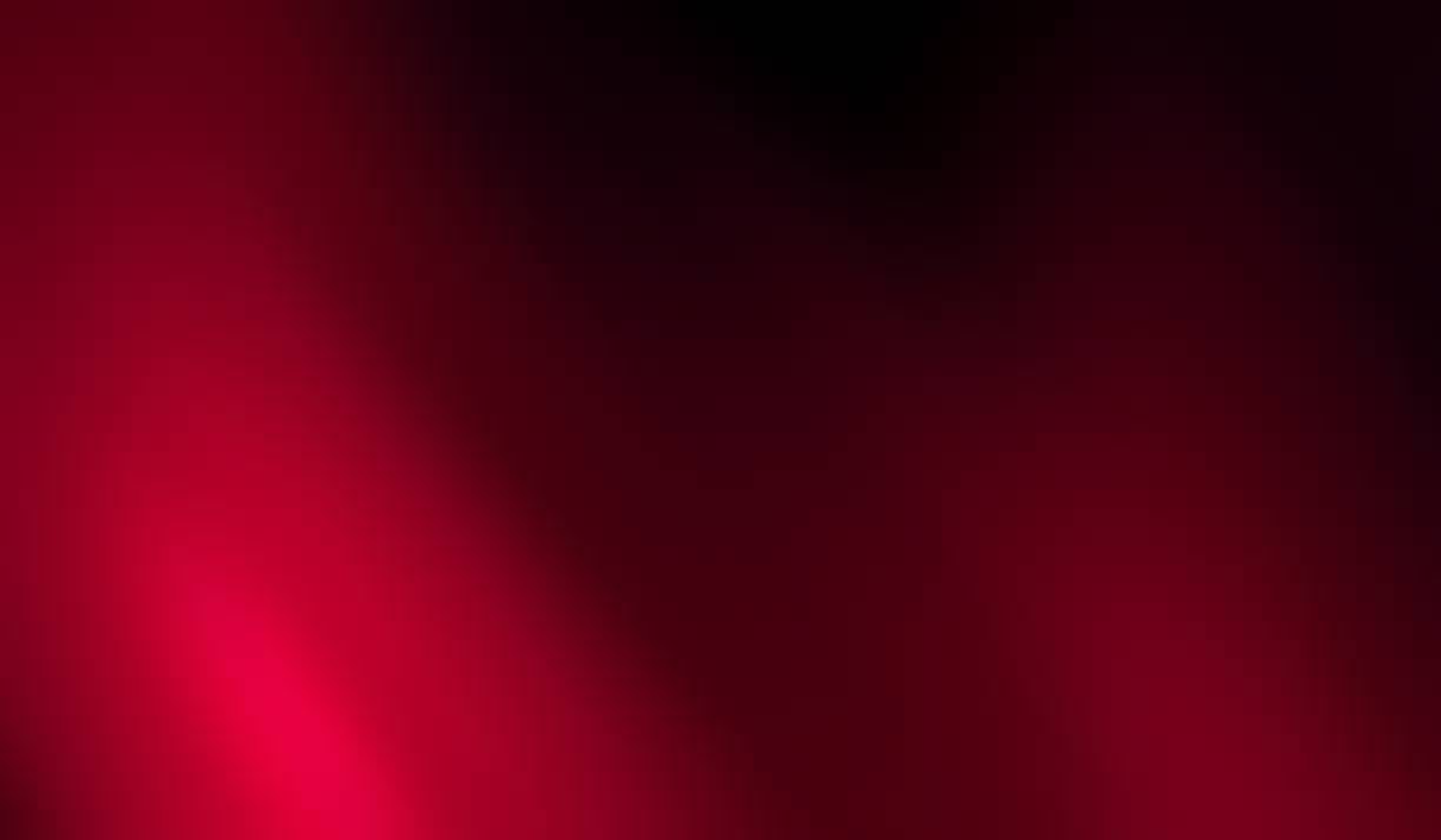 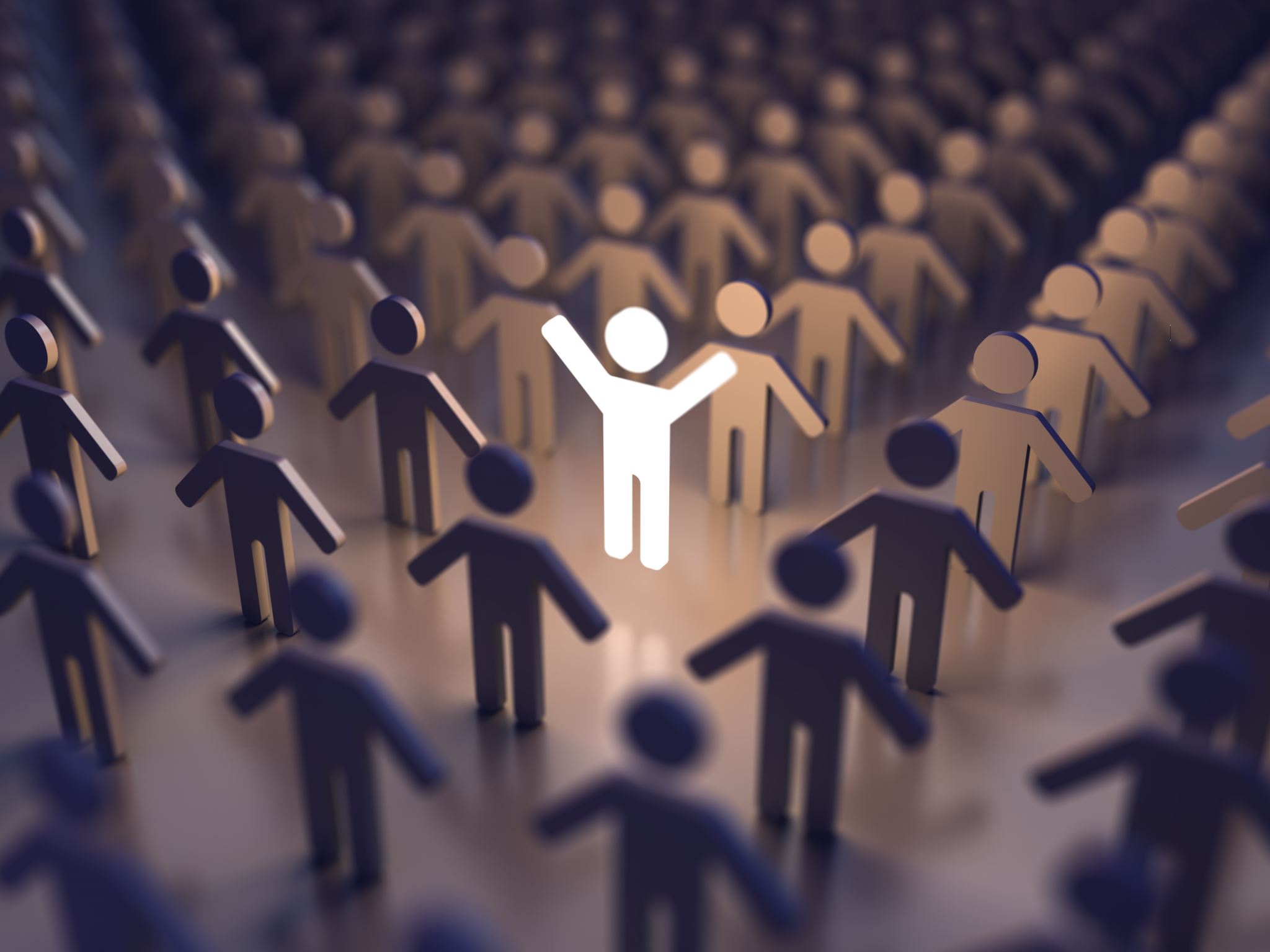 Core Values
What are core values? They are traits or qualities that are not just worthwhile, but represent an individual's or an organization's highest priorities, deeply held beliefs, and core, fundamental driving forces. They are the heart of what your organization (home) and its employees (family) stand for in the world.
9
[Speaker Notes: Therefore the topic today is God’s Purpose is The Church. There are core values or traits that the Church stands firm on and we will discuss these core values today.]
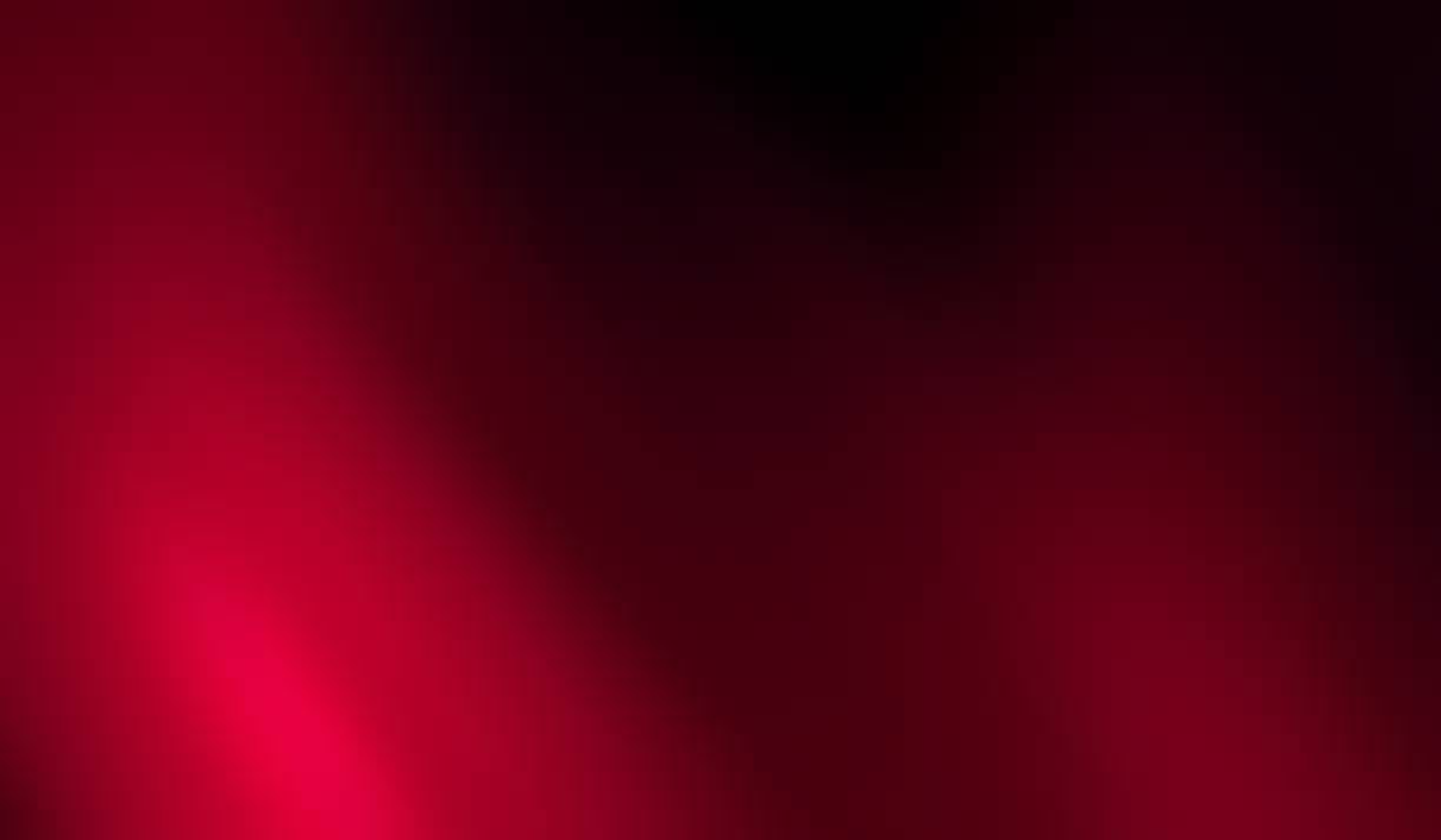 Core Value #1 Ephesians 1:22-23
There is only one church for all people. Christ is the only head of the church. The church is the body of Christ.
Even though there are 360 religious groups in the world, one must be in the church to be saved. The church of Christ was established onthe day of Pentecost.
Salute one another with an holy kiss. The churches of Christ salute you.Romans 16:16
We have to stand firm, and straight, and teach that there is one church.
10
10
[Speaker Notes: The scriptures does not say or state the church of Baptist, catholic, Pentecostal, methodist, st john, salvation army,.]
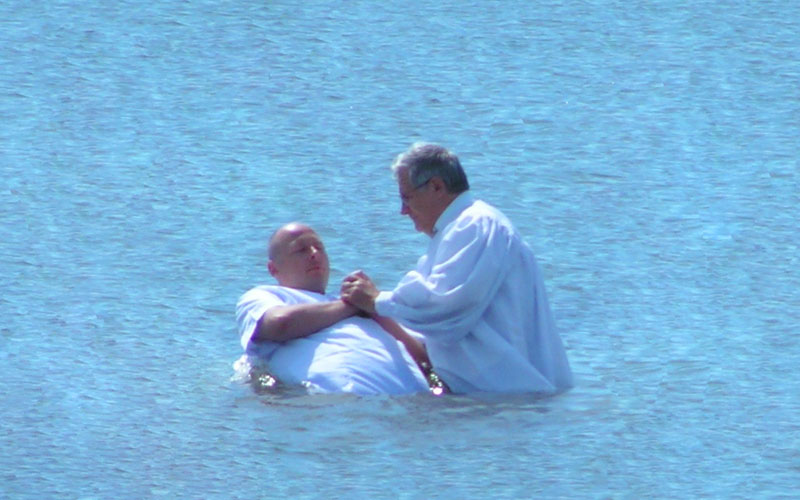 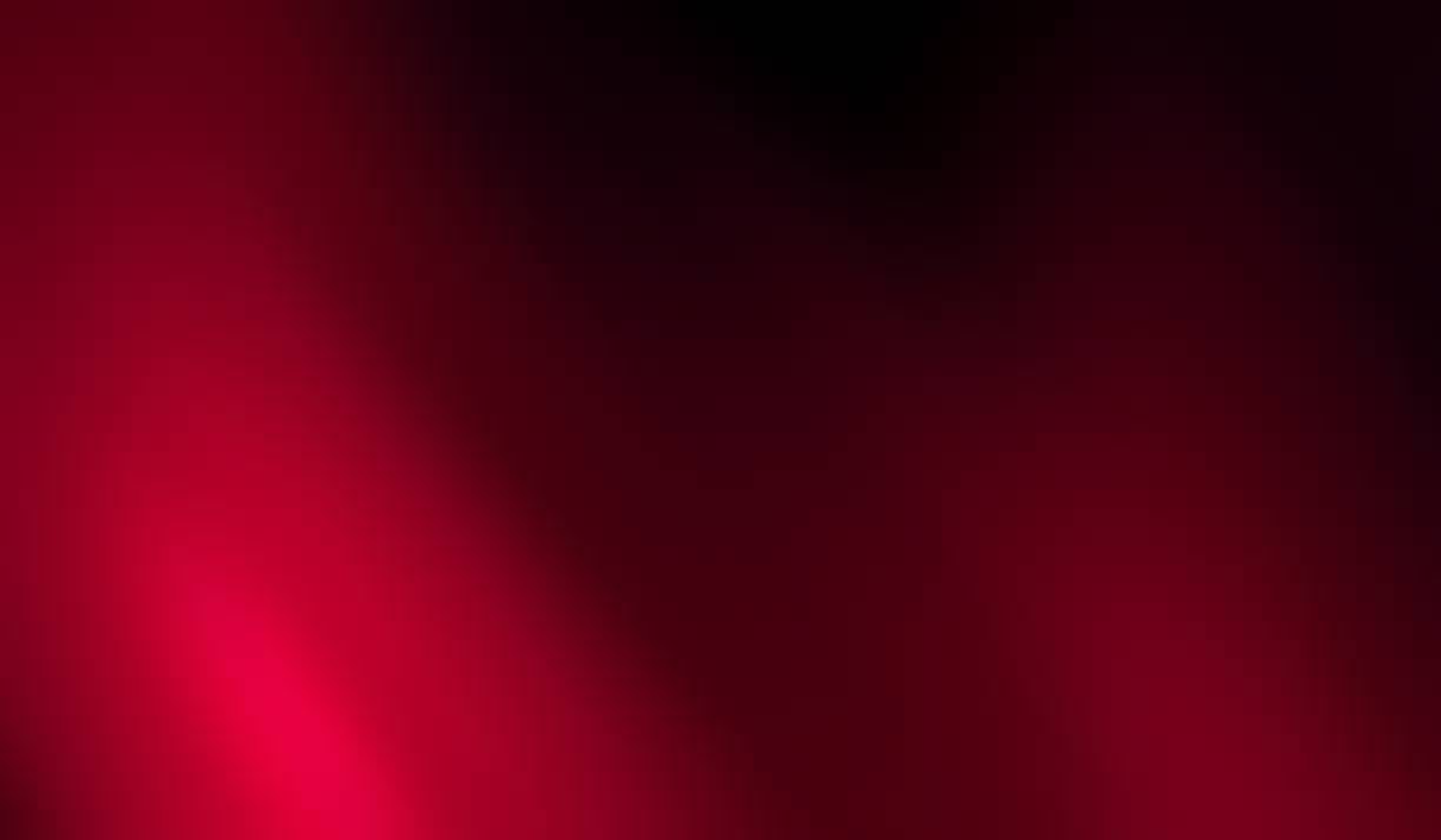 Core Value #2 Baptism
Baptism is for the remission of sins; baptism is essential. In other words, it is mandatory, with no exceptions. Acts 2:38

 He that believeth and is baptized shall be saved; but he that believeth not shall be damned. Mark 16:16
11
[Speaker Notes: As we move the church forward, we must press the point that baptism is essential – This is non-negotiable.]
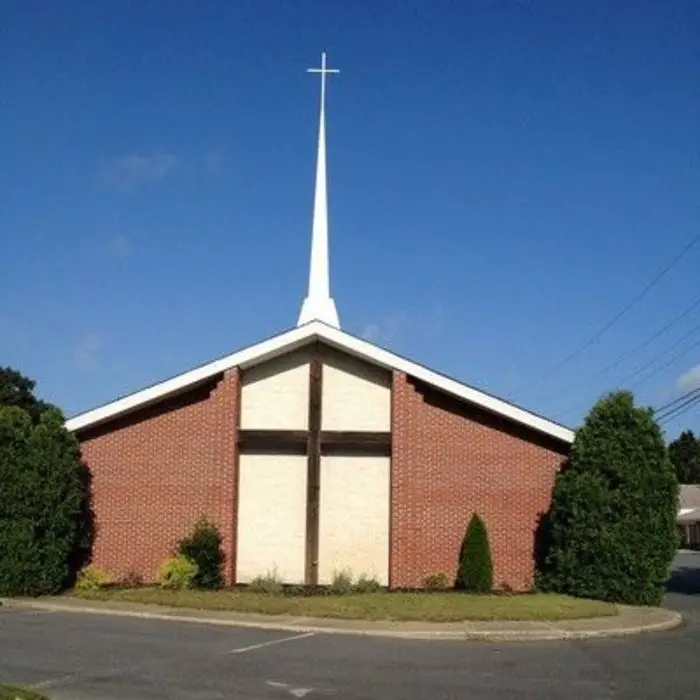 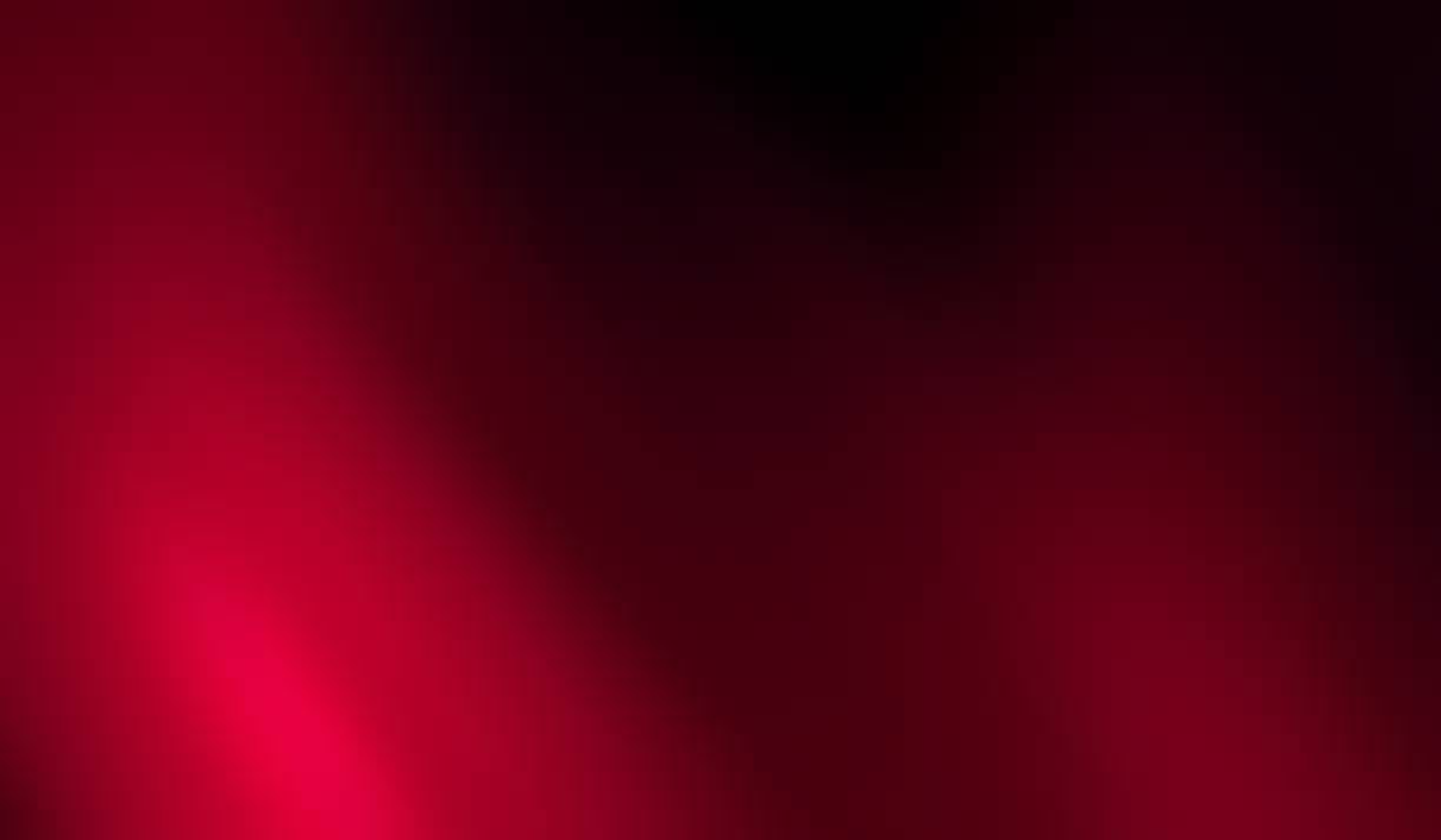 Core Value #3 Assembly
Christians must assemble on the 1st day of the week. 

Hebrews 10:25Not forsaking the assembling of ourselves together, as the manner of some is; but exhorting one another: and so much the more, as ye see the day approaching.
12
[Speaker Notes: The assembly is to worship God together, Study God’s word to grow spiritually, and commune with our lord and savior Jesus Christ.  This is how we exhort one another. On the contrary, when you do not assemble you can or will be tempted to backslide.]
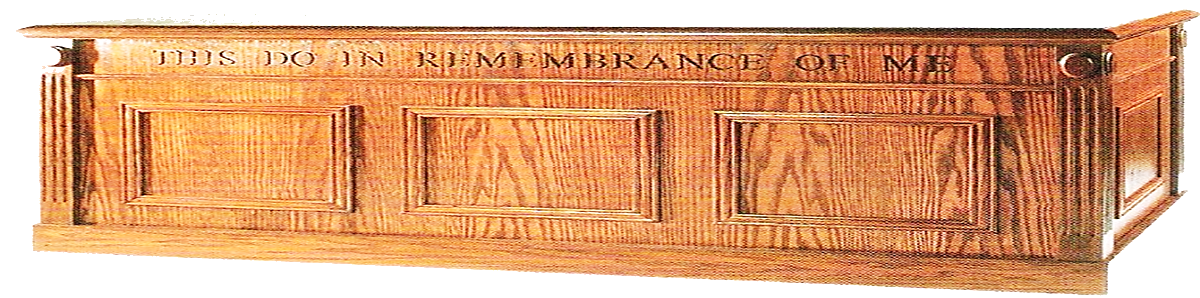 Core Value #4 Communion
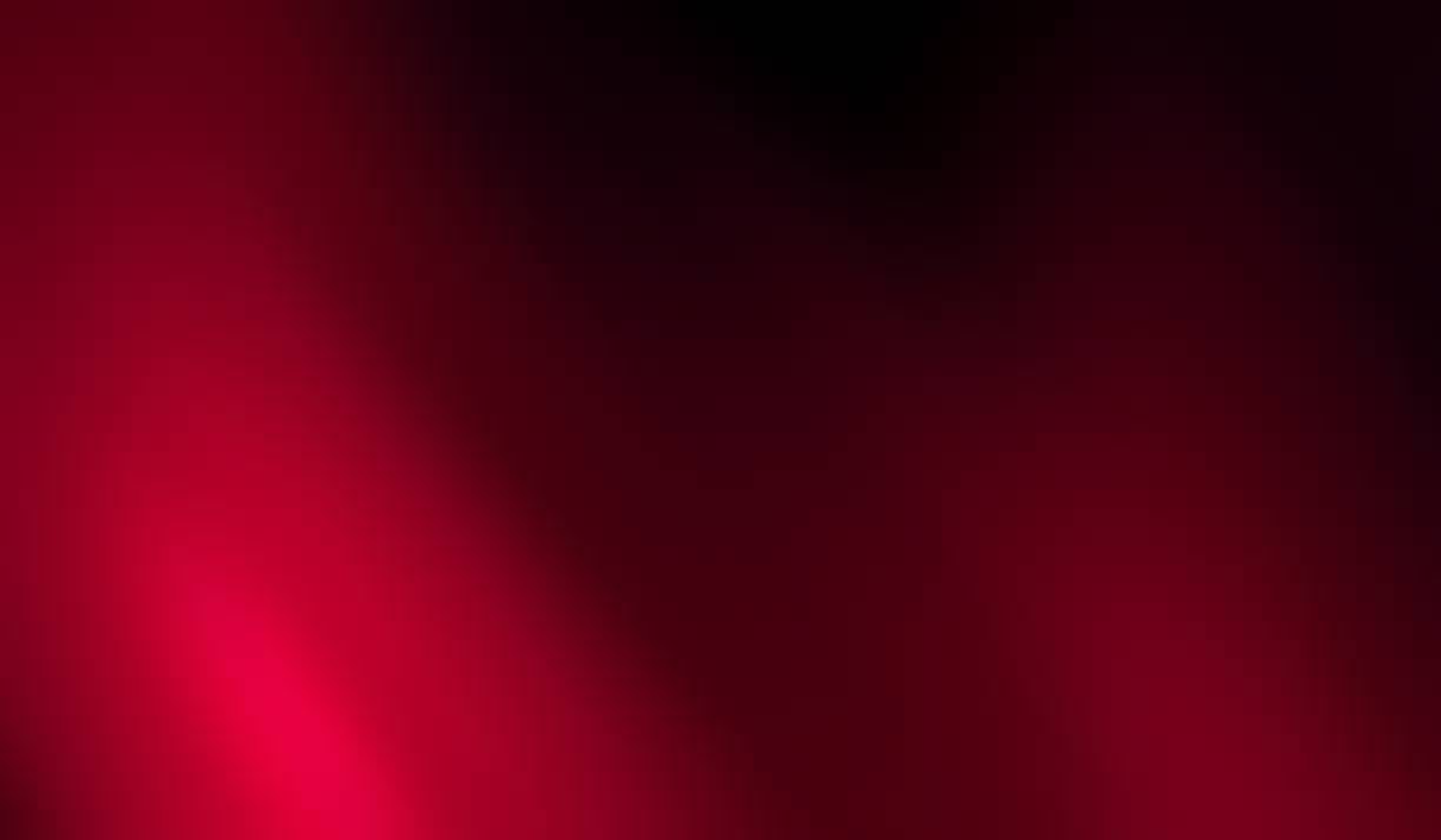 The Lord’s Supper is to be administered on the 1st day of every week. There are no exceptions. 

Acts 20:7
And upon the first day of the week, when the disciples came together to break bread, Paul preached unto them, ready to depart on the morrow; and continued his speech until midnight.
13
[Speaker Notes: The 1st day of the week is a special day of worship for Christians, 2. Christians are to give upon the 1st day of the week. 3. Christians are to partake of the Lord’s supper upon the 1st day of every week.]
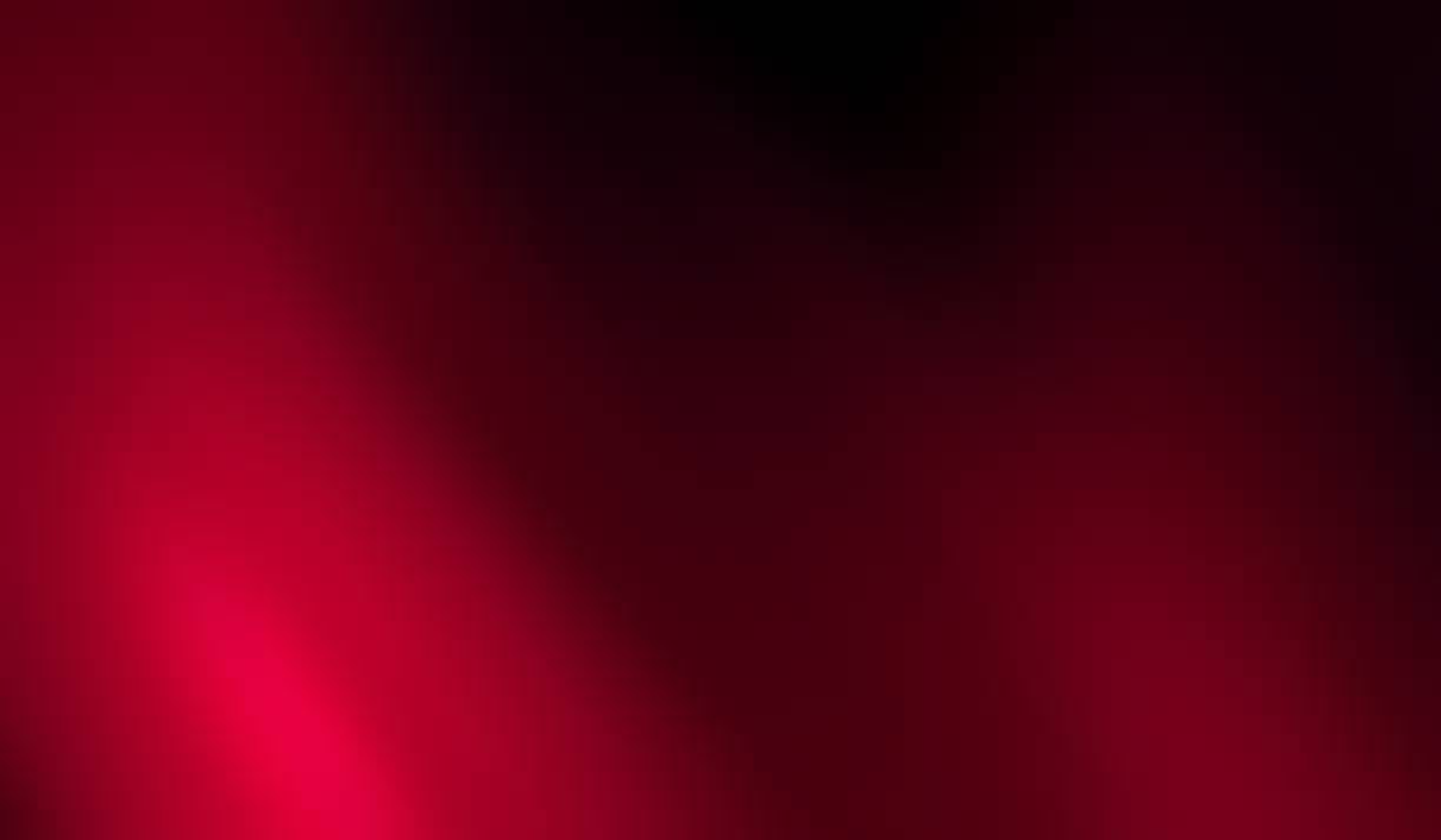 The Gospel is the only power on earth to save a lost soul. There is no other power that can save. 1 Corinthians 15-1-4
Core Value #5 The Gospel
1 Moreover, brethren, I declare unto you the gospel which I preached unto you, which also ye have received, and wherein ye stand;
2 By which also ye are saved, if ye keep in memory what I preached unto you, unless ye have believed in vain.
3 For I delivered unto you first of all that which I also received, how that Christ died for our sins according to the scriptures;
4 And that he was buried, and that he rose again the third day according to the scriptures:
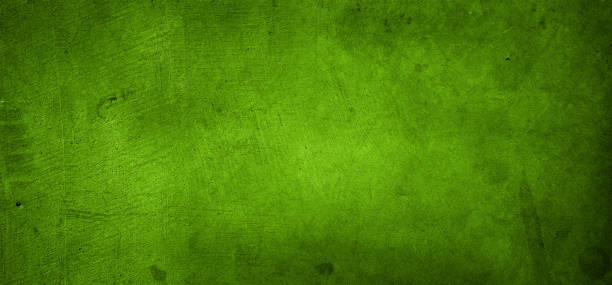 The Gospel Saved
The Saving Power of Christ
15
15
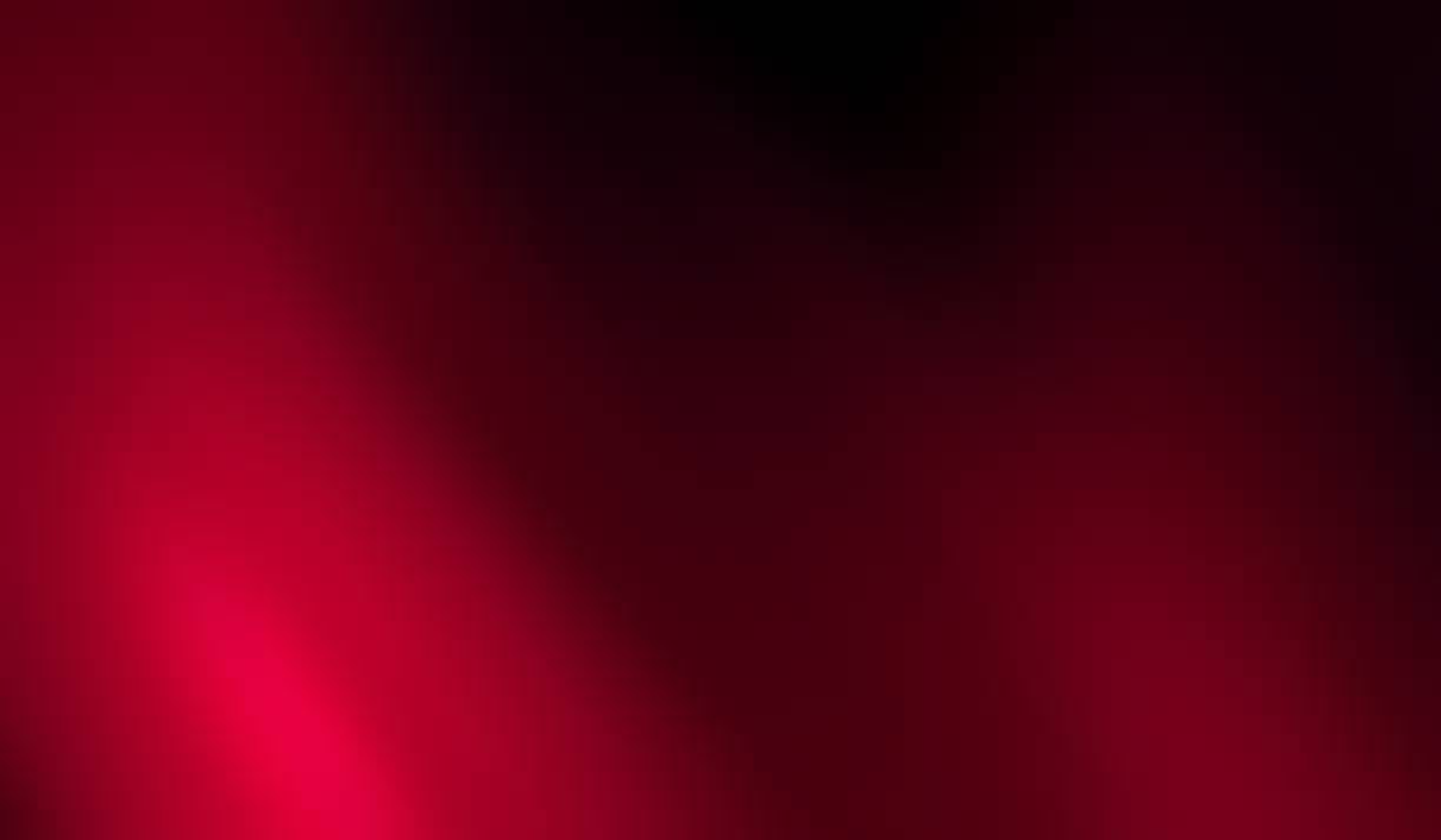 The Gospel Saved
Pentecost-Acts 2:22& 36-47
Samaria-Acts 8:4-13
Ethiopian Eunuch-Acts 8:26-39
Paul (Saul)-Acts 9:1-20 & 22:6-16
Cornelius-Acts 10:1-48 & 11:1-18
Lydia-Acts 16:13-15
Philippian jailer-Acts 16:23-34
Corinthians-Acts 18:8
16
[Speaker Notes: What did the Gospel do in the 1st century? The Gospel is doing the same thing today in the 21st century.]
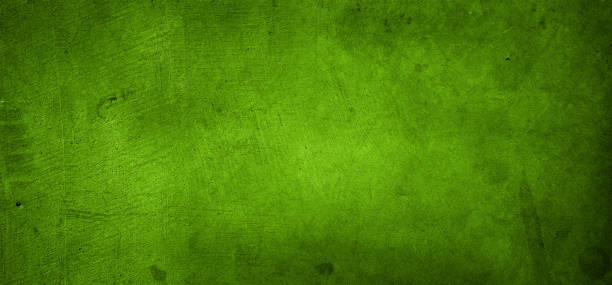 The Plan of Salvation
The Saving Power of Christ
17
17
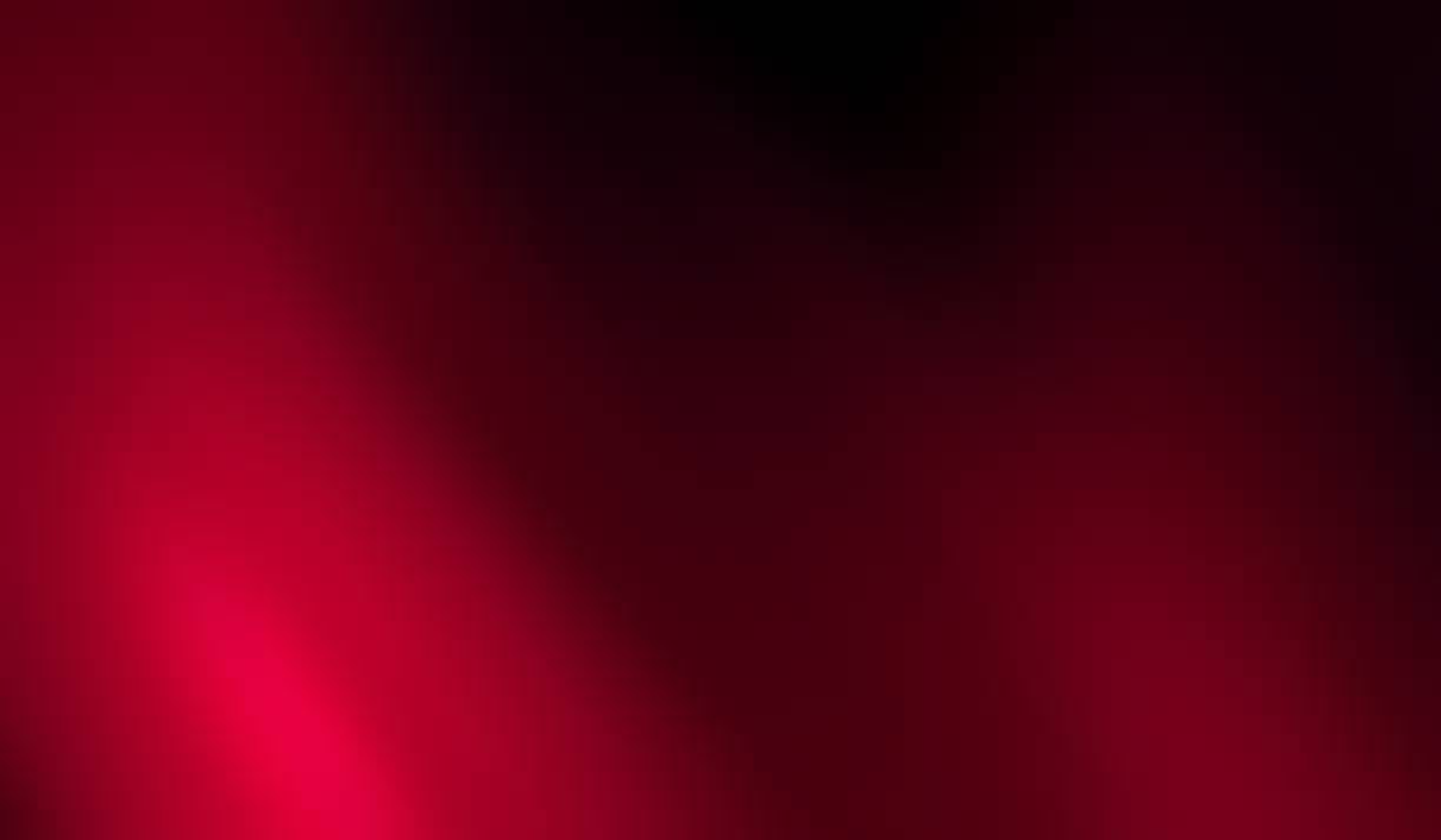 Hear
Romans 10:17, Matthew 7:24-27
The Plan of Salvation
Believe
Hebrews 11:6, Mark 16:15-16 (Not faith only-James 2:24, John 12:42)
Repent
Acts 2:38, 17:30, Luke 13:3
Confess
Matthew 10:32-33, Acts 8:36-37
Be Baptized:  See “Baptism "Acts 2:38, Mark 16:16
Be
Remain
Remain Faithful:  Revelation 2:10 (See also “Obedience” & “Conversion”)
18
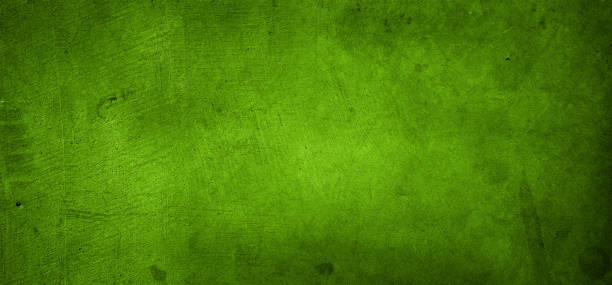 Conclusion
The Saving Power of Christ
19
19
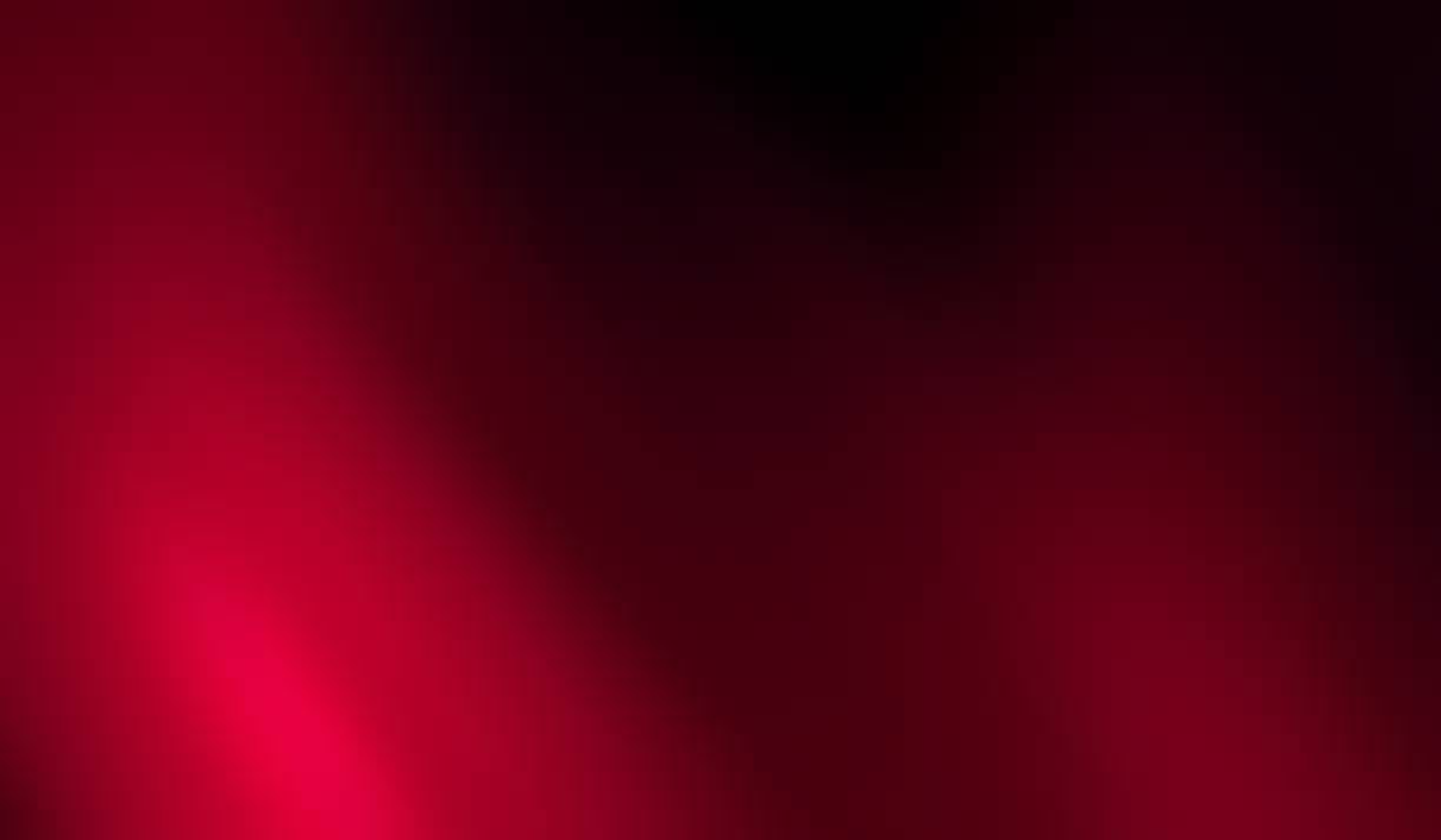 Conclusion/God’s Purpose Is the Church
20
[Speaker Notes: This is what we must do to continue to press the point that God’s purpose is the Church]
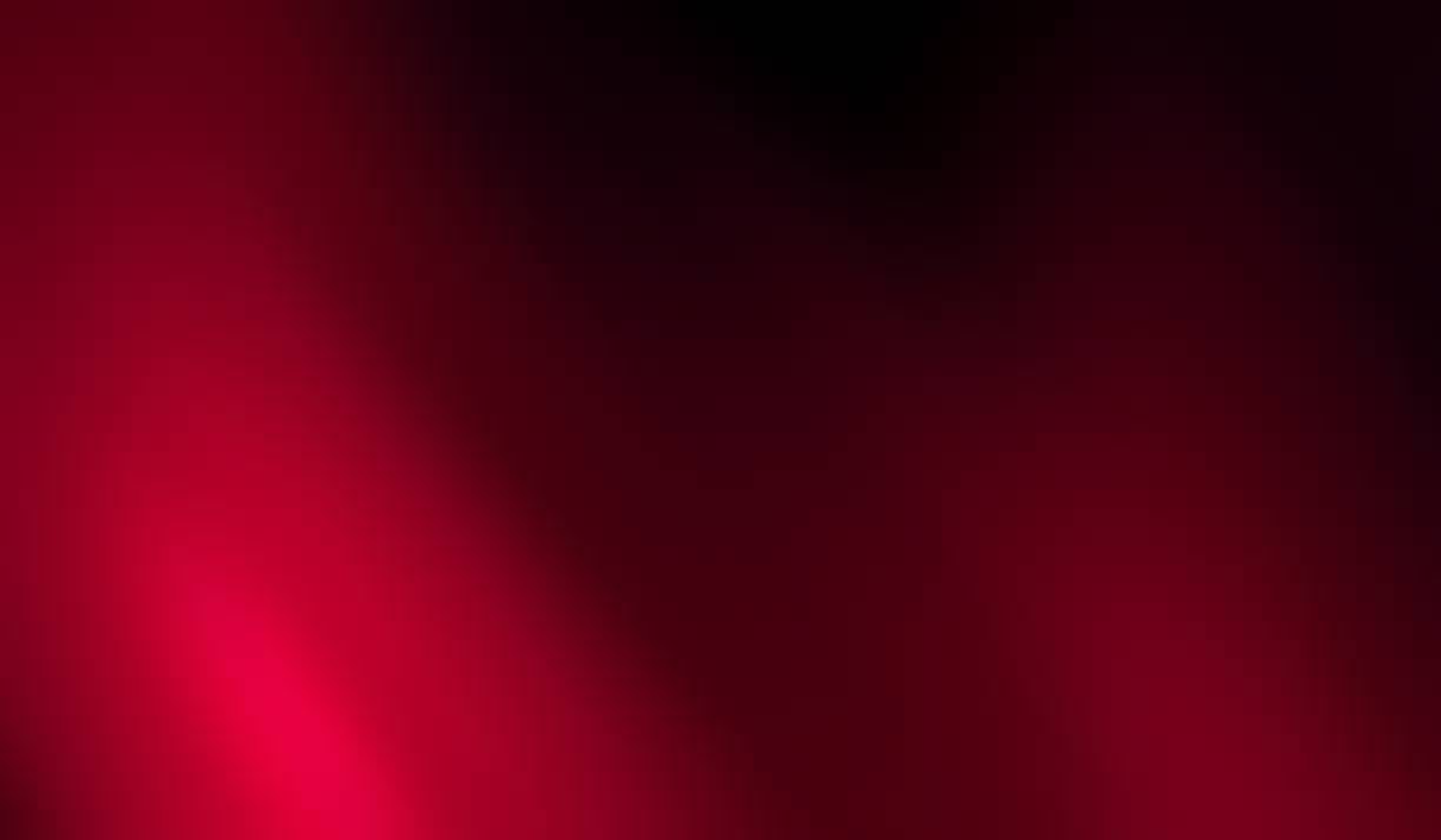 Man-Made Doctrines
21
[Speaker Notes: The apostles continued in the teaching of Jesus Christ.]
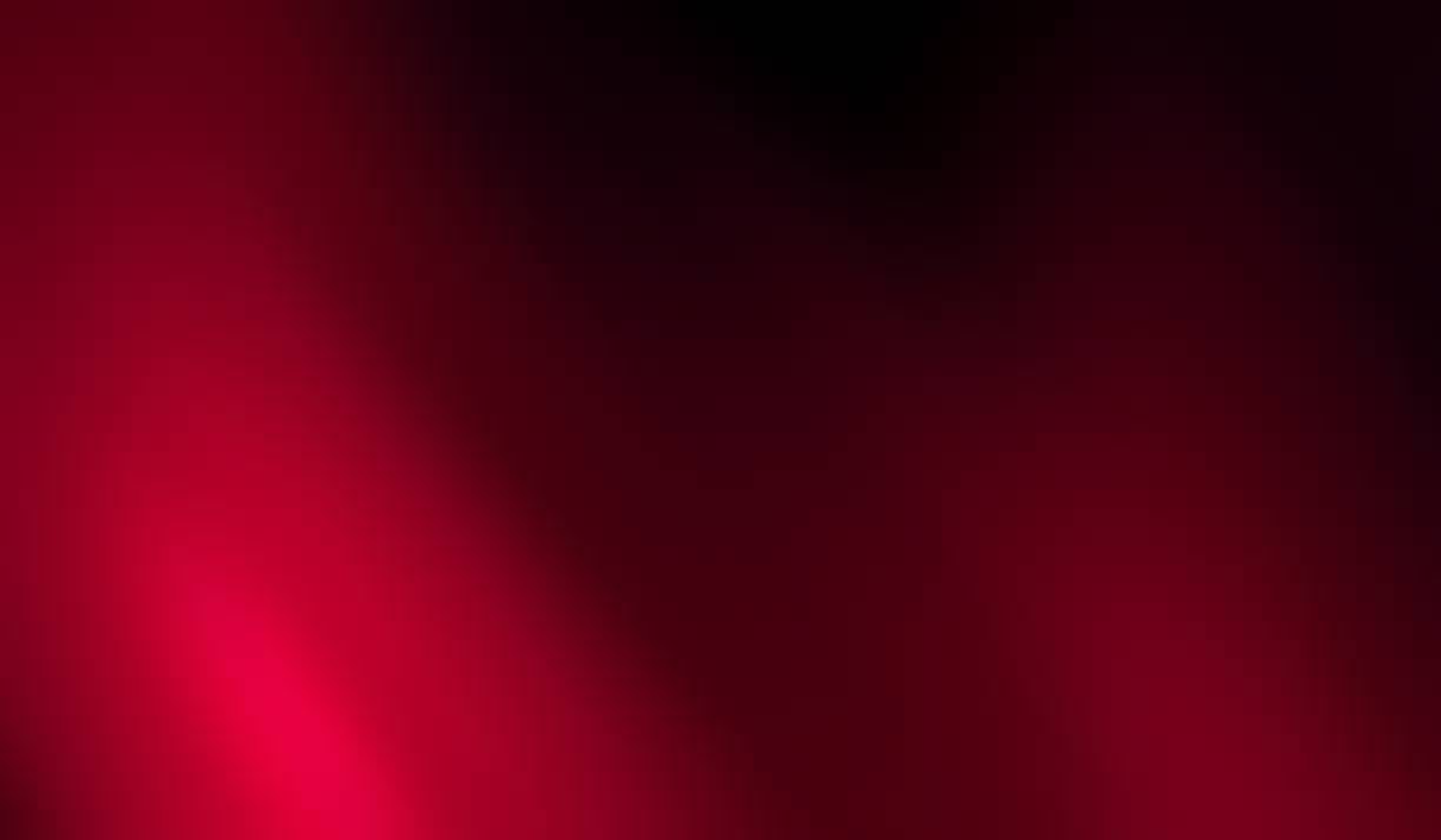 There is but One Church; Ephesians 1:22-23
# One
Baptism is essential; Acts 2:38; Mark 16:16
# Two
# Three
The Assembly of the saints is vital; Hebrews 10:25
# Four
Communion is on the 1st day of every week; Acts 20:7
# Five
The Gospel is the Saving Power of Christ; 1st Cor 15:1-4
POS
The Plan of Salvation is: Hear, Believe, Repent, Confess, Be Baptized, and Remain Faithful.
Core Values of the Church
22
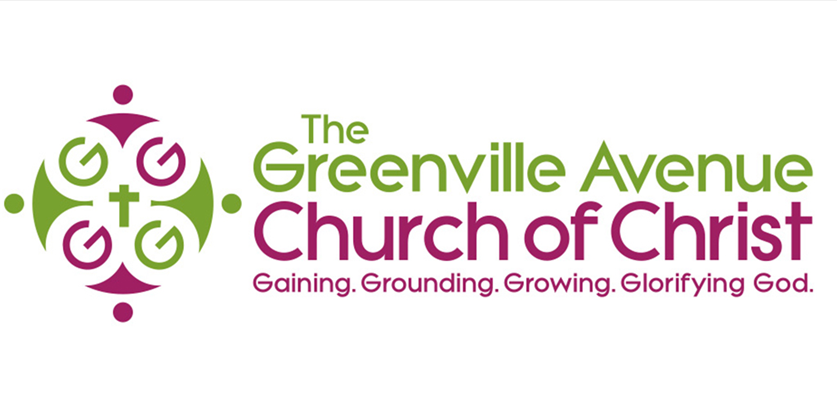 Thank You for Your Attendance Today!
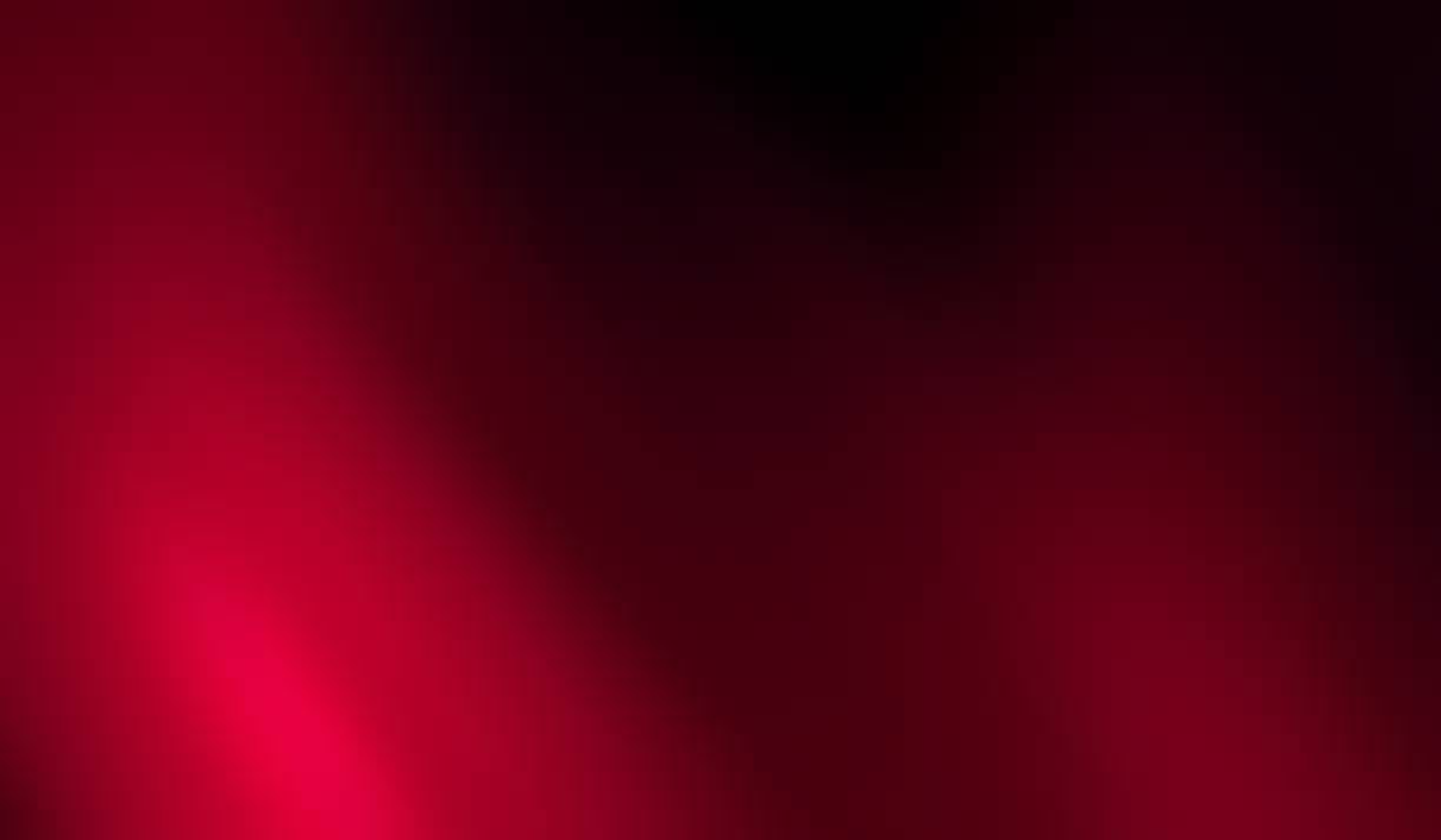 Receive a Bible answer for a Bible question
Contact Tyrone Jones
Email: tjones@gacoc.org or call: 972.677.2437
23